České svátky
Czech holiday
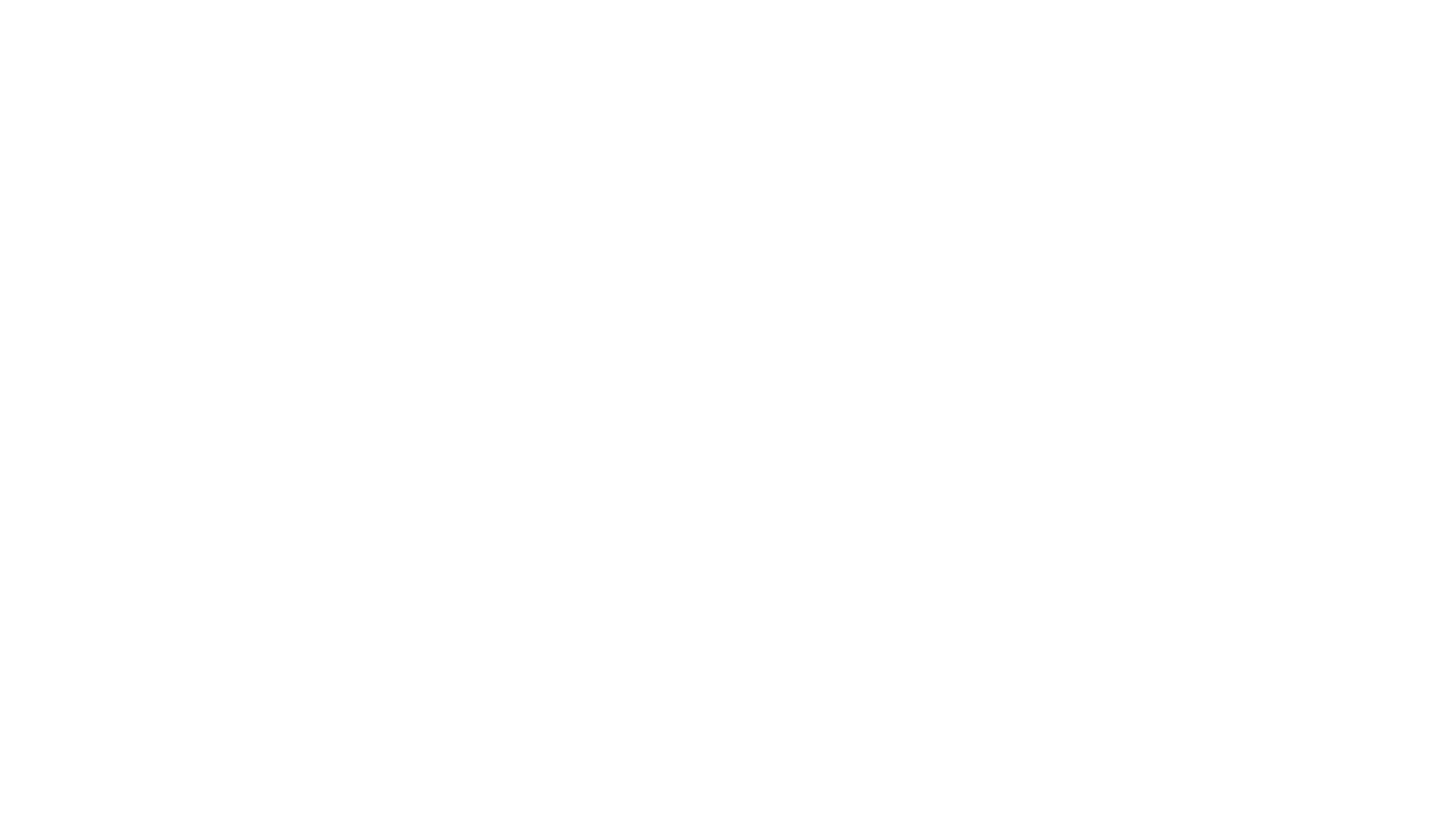 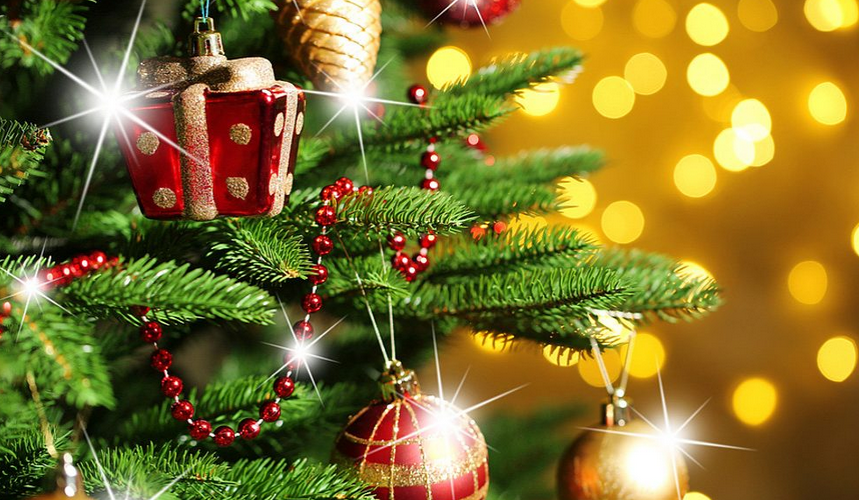 Vánoce
24. 12. — dárky, rodina
25. a 26. 12. — rodina
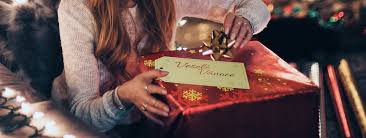 Aktivity
dáváme dárky
jíme
píjeme
jsme s rodinou
někdo (+/- 20 %) jde do kostela (church)
Ježíšek dává dárky
Nejíme → vidíme zlaté prasátko
Jídlo
Smažený kapr a bramborový salát
Pečená krůta
cukroví
vánočka
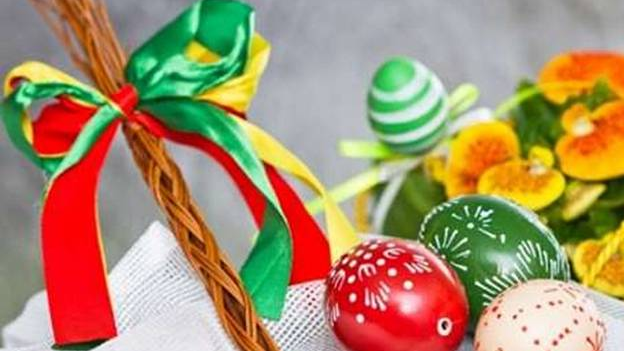 Velikonoce
na jaře
Jídlo
Kraslice
beránek
mazanec
Pomlázka
Tradiční velikonoce
Pití slivovice
Tradiční aktivita
Symboly
Silvestr
jednohubky
chlebíčky
ovar
čočka
aktivity
ohňostroj